Organisering av Program for bedre styring og ledelse i staten
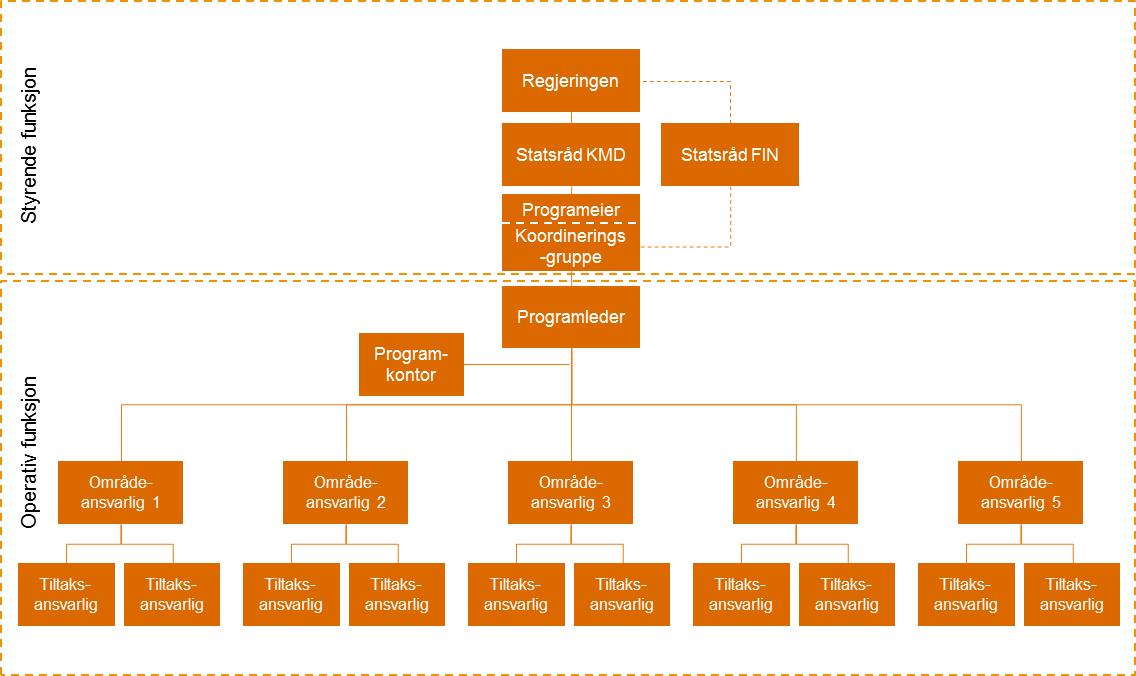